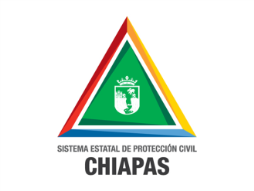 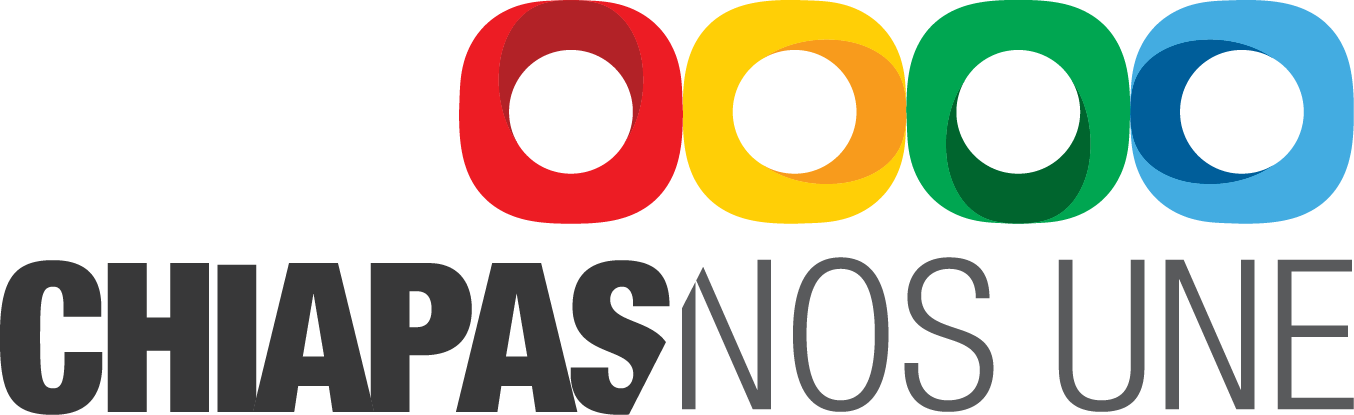 ESCUELA NACIONAL DE PROTECCIÓN CIVIL CAMPUS CHIAPAS

MAESTRÍA EN GESTIÓN INTEGRAL DE RIESGOS Y PROTECCIÓN CIVIL

MANEJO DE LOS RESIDUOS PELIGROSOS BIOLÓGICOS INFECCIOSOS QUE SE GENERAN  DENTRO DE UNA UNIDAD HOSPITALARIA DE SEGUNDO NIVEL DE ATENCIÓN

ASESOR: DR. ALFRDO FERNANDEZ JIMENO
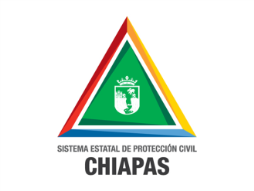 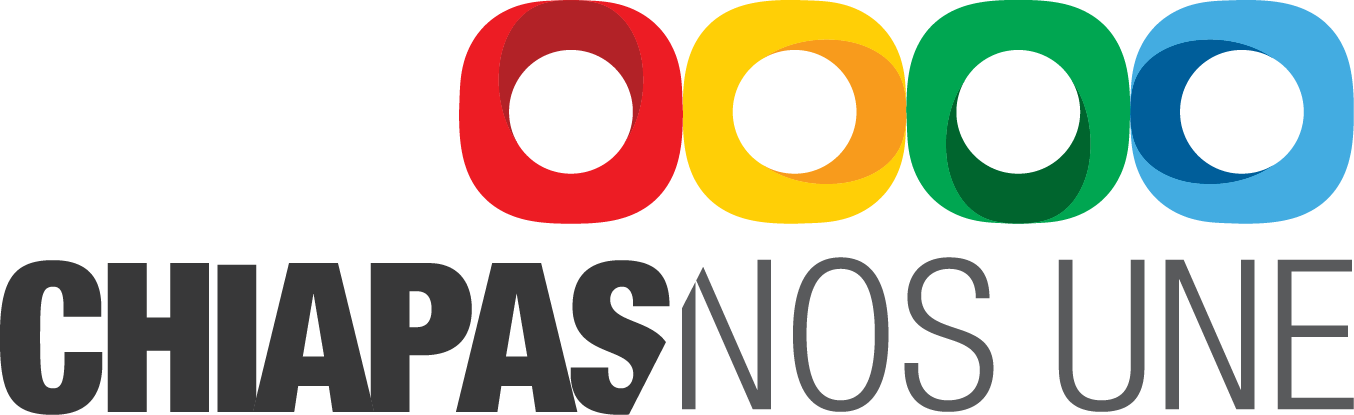 ANTECEDENTES DE ESTUDIOS REALIZADOS
Riesgos a la Salud en Trabajadores del Servicio de Urgencias por Manipulación de Residuos Peligrosos Biológico Infecciosos
Pérez Campos Mosqueda Yadira Alejandra
GRADO DE MAESTRÍA EN CIENCIAS EN SALUD OCUPACIONAL, SEGURIDAD E HIGIENE. IPN
Diagnóstico situacional sobre el manejo de los residuos peligrosos biológico infecciosos (RPB) en el personal de intendencia de un Centro de Salud TIII de la ciudad de México.
MAESTRÍA EN CIENCIAS EN SALUD OCUPACIONAL, SEGURIDAD E HIGIENE. IPN
ORTÍZ MORALES IGNACIO CARLOS
Caracterización, manejo y disposición final de los
residuos peligrosos, biolog1co-infecciosos, en el
área metropolitana de Monterrey
MAESTRO EN CIENCIAS EN LA ESPECIALIDAD DE INGENIERIA AMBIENTAL
I.Q. MANUEL SALDAÑA QUIÑONES
Manejo de los Residuos biológicos sólidos, generados por alumnos de la UABC y dentistas ubicados en la zona centro de la ciudad de MEJICALI. TESIS DOCTORAL
MARÍA DE LOURDES MONTAÑO PÉREZ
PROBLEMA A RESOLVER
De acuerdo a la NOM-087-ECOL-2002, ¿Qué factores  puede influir en la probabilidad que se genere un Riesgo Sanitario al interior de un Hospital de Segundo Nivel de Atención en el manejo inadecuado del RPBI en sus diferentes etapas de desecho?
OBJETIVO GENERAL
Revisar los factores de riesgo asociados con el manejo inadecuado de residuos peligrosos biológicos infecciosos en Hospitales de Segundo Nivel de Atención.

OBJETIVOS ESPECÍFICOS
1. Observar las etapas del manejo de RPBI que se generan dentro de la unidad hospitalaria de acuerdo a la NOM-087-ECOL-2001
2. Registrar las áreas donde se generan mayor cantidad de RPBI para conocer la cantidad que se desecha en promedio al día.
3. Evaluar el conocimiento que tiene el personal sobre la manera de desechar el RPBI en las áreas donde se generan en mayor cantidad.
4. Observar la correcta clasificación del RPBI en las áreas de mayor generación de residuos.
5. Conocer el nivel de prevención del personal que labora y tiene contacto directo e indirecto con los RPBI.
METODOLOGÍA
Paradigma epistémico socio crítico con Metodología Cualitativa Estudio de Caso
Su objetivo es formar personas que desarrollen su capacidad de reflexión crítica y les permita analizar su propio contexto y realidad cotidiana.
El estudio de caso utilizamos diversos instrumentos como la observación, revisión de documentos, realización de cuestionarios y entrevistas.
Planteamiento del problema o selección del caso
Elaboración de preguntas
Fuentes de información e instrumentos de recolección de dato
Análisis de toda la información 
Criterios para interpretar los datos y efectuar inferencias
Reporte del caso (resultados)
Avances y resultados
CAPITULO 1
Marco referencial y conceptual
Residuos

Característica del RPBI

Manejo del RPBI

Recolección y almacenamiento del RPBI

Tratamiento temporal del RPBI

Disposición final del RPBI

Programa de contingencias para el manejo de RPBI
CAPITULO 2
MARCO NORMATIVO
Constitución política de los Estados Unidos Mexicanos
Ley general de equilibrio ecológico y protección al ambiente 2003
Ley general para la prevención y gestión integral de los residuos 2003
Reglamento de la ley general para la prevención y gestión integral de residuos
Nom 087 SEMARNAT SSAI 2002
Secretaria de comunicaciones y transporte, reglamento para el transporte terrestre de materiales 1993
Secretaria del trabajo y previsión social
Reglamento de seguridad, higiene y medio ambiente de trabajo 1997
NOM 005 STPS 1998
NOM 010 STPS 1999
NOM 018 STPS 2000
CAPITULO3
METODOLOGÍA

Sitio de la investigación

Hospital General Manuel Velasco Siles en Yajalón, Chiapas

Revisión de bitácoras del área de manejo de RPBI

Evaluación del manejo del RPBI con el personal

Observar la correcta clasificación de los RPBI

Revisión del correcto uso de protección personal
CRONOGRAMA DE ACTIVIDADES POR REALIZAR


03 al 14 de septiembre Preparación del material para la obtención de datos
17 SEPTIEMBRE AL 17 DE OCT  Actividades dentro del hospital para recolección de datos y aplicación de cuestionarios en todos los turnos

18 al 25 DE OCT. Análisis de resultados

26 al 31 de oct.  Elaboración de Conclusiones y recomendaciones

01 de noviembre envío del trabajo para revisión por el comité evaluador.
GRACIAS
QFB. CARLOS ALBERTO NIÑO DIAZ